Vegetation Supergroup breakout report
(Dynamics & Distribution, Structure, Hyperspectral)
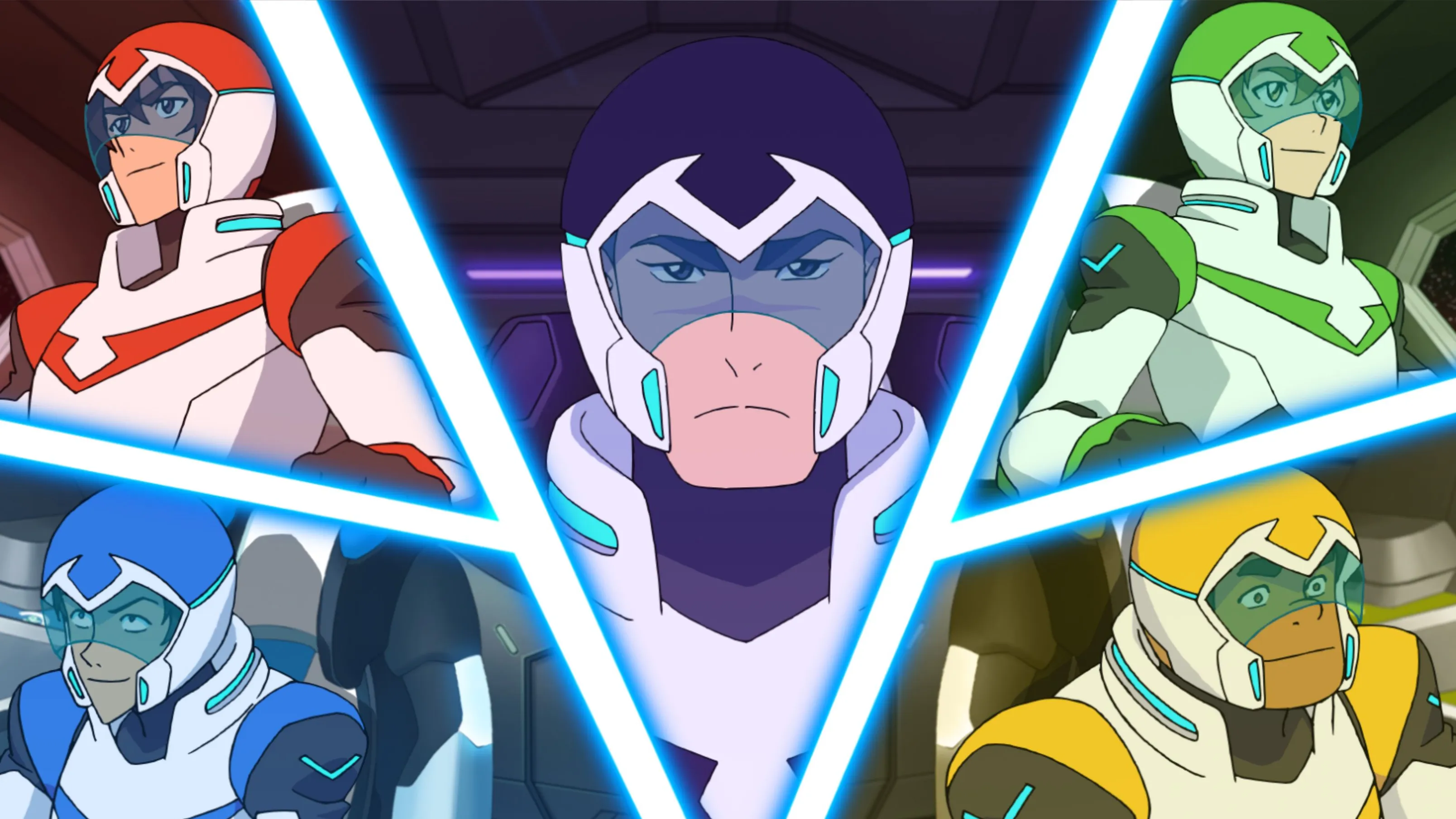 Vegetation Supergroup breakout report
(Dynamics & Distribution, Structure, Hyperspectral)
22 in-person, 24 online
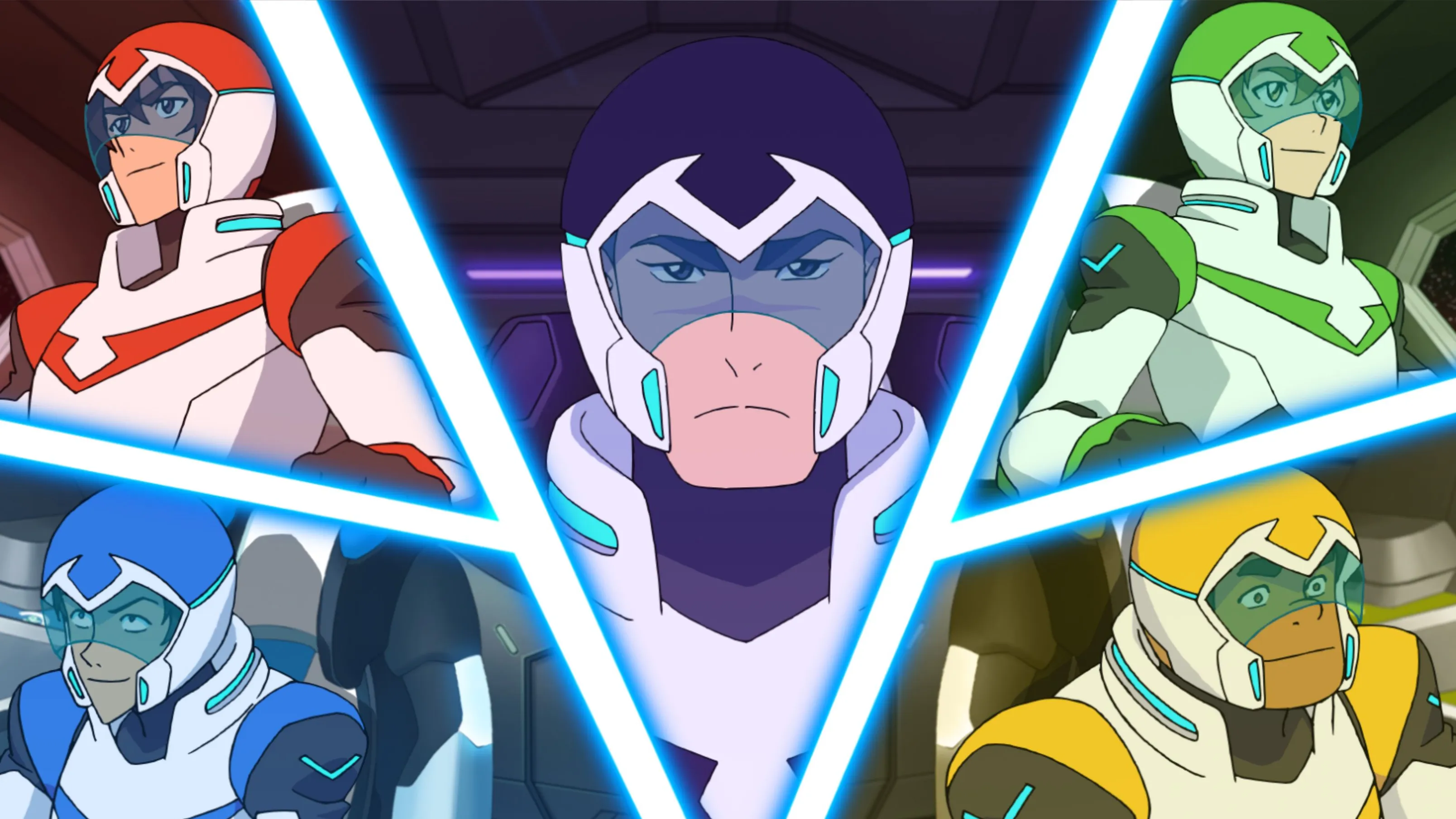 Current Syntheses
Multi-Disturbance (A. Foster, paper submitted soon)
Dynamic vegetation models (Heffernen)
Forest greening/browning (Berner & Goetz, 2022)
Tundra greening/browning (Epstein, in progress)
Tundra hyperspectral (Nelson et al., 2022, lots of fun)
Veg structure: no current synthesis, need to identify current needs. But valuable contributions like gridded LVIS product on DAAC: 30m, 2017/2019, 166k cloud-optimized tiff files. Many kudos: land managers/operations stakeholders really appreciated. Need another round of consultations
[Speaker Notes: Nelson et al: what learned in ABoVE up until SBG. Very quick. Everyone had fun]
New Syntheses Ideas
Second synthesis paper from Fred Huemmrich / hyperspec WG: focus on scaling in high latitudes, spatial/spectral/temporal interactions. Traits and eco function scale differently than remote sensing. Hope to finish w/in a year (need someone to lead writing)
Howie: comparing proxies of ecosystem function, seasonal productivity, same site in different ways. Meta-analysis building on recent publications (Parazoo et al., 2018, Smith et al., 2020)
Led into conversation about supersites.
Natalie Boelman: alternative functions/properties specific to ABR (e.g., seasonal forage quality)
Phil Townsend: trait mapping, ways this could be used, tradeoff spaces, some traits not being explored. Remote sensing only scratching surface. Goal to map changing traits (boreal diversity is w/in-species). LVIS right for fusion (but can’t get low shrubs)
Howie, via Kevin Schaefer: Mapped subsidence, how relates to water table and greening/browning
General Discussion
Long discussion on repeat seasonal airborne acquisitions. SAR acquisitions seasonal, but AVIRIS-NG really only during peak summer.
Discussion of how seasonal trait variation would be useful, linking traits to function, but not easy/possible with current data sets 
Conversations about more AVIRIS flights, tradeoffs, but maybe in spring in southern boreal then later in summer
Fred: synergies with Snow-ex flights, seasonal aspect brought up during ABoVE airborne & hyperspectral meetings, but not resolved.
Early spring is interesting in terms of trait evolution/phenology, but challenges with snow on ground
Ending discussion on translating vegetation products/science into useful societally relevant products. Breakout groups tomorrow
Eager to see what Phase 3 looks like